Troubles cognitifs post anesthésiques
À propos d’un cas
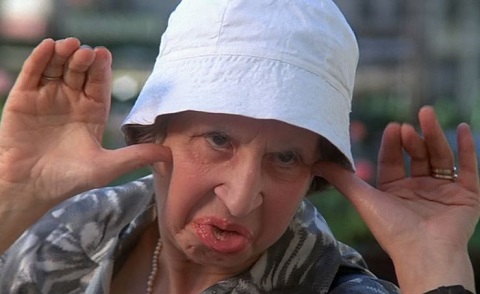 Dr Nadia DJELLOULI EPSMR                                                                    SSMPA-UGPT Nord-Est-Ouest 
2e congrès SF3PA 20/09/19
1
Je ne déclare aucun conflit d’intérêt pour cette communication
Dr Nadia DJELLOULI EPSMR                                                                    SSMPA-UGPT Nord-Est-Ouest 
2e congrès SF3PA 20/09/19
2
Introduction
Certains troubles et dysfonctions cognitifs surviennent en post opératoire
L'altération des fonctions supérieures est soit transitoire soit définitive 
L’anesthésie qu'elle soit loco régionale ou générale montre une évolution comparable
Ces troubles sont soit révélateurs de troubles cognitifs préexistants ou font eux même le lit d'un déclin cognitif qui va persister
Dr Nadia DJELLOULI EPSMR                                                                    SSMPA-UGPT Nord-Est-Ouest 
2e congrès SF3PA 20/09/19
3
Introduction
L'étude ISPOCD1 est  la description princeps du Lancet en 1998 (Houx Rasmussen et Moller), elle incluait 1218 patients 
Ces troubles en lien avec le ralentissement des processus mentaux sont retrouvés dans 25.8 % à 7jours (3,4% en Pop témoin)  à 9,9% à 3 mois (2,8 % en Pt)
Pr Pfitzenmeyer et Al en 2001 :  le suivi  de 1 à 2 ans de cette population retrouve une altération des fonctions cognitives chez 10,4 % des âgés opérés et rejoint donc une population témoin non opérée  
Une plainte dépressive à 6 mois est retrouvée pour la chirurgie non cardiaque
Dr Nadia DJELLOULI EPSMR                                                                    SSMPA-UGPT Nord-Est-Ouest 
2e congrès SF3PA 20/09/19
4
Dr Nadia DJELLOULI EPSMR                                                                    SSMPA-UGPT Nord-Est-Ouest 
2e congrès SF3PA 20/09/19
5
Cas clinique
Femme de 79 ans adressée à l'UGPT Nord pour anxiété invalidante, irritabilité, stéréotypies gestuelles, anorexie et insomnie traitée par son MT par miansérine et oxazepam
Séjour en clinique psychiatrique, mise sous thymorégulateur et retour en gériatrie 
Antécédents :
HTA, AIT en 2008, PF périphérique ancienne, hypothyroïdie traitée par lévothyrox, hystérectomie en 2001, chirurgie cataracte bilatérale
Août  2016: cure chirurgicale de rectocèle : léger retard de réveil, pas de délire d’émergence
Découverte d'un bas débit et hypoxie peropératoires
Dr Nadia DJELLOULI EPSMR                                                                    SSMPA-UGPT Nord-Est-Ouest 
2e congrès SF3PA 20/09/19
6
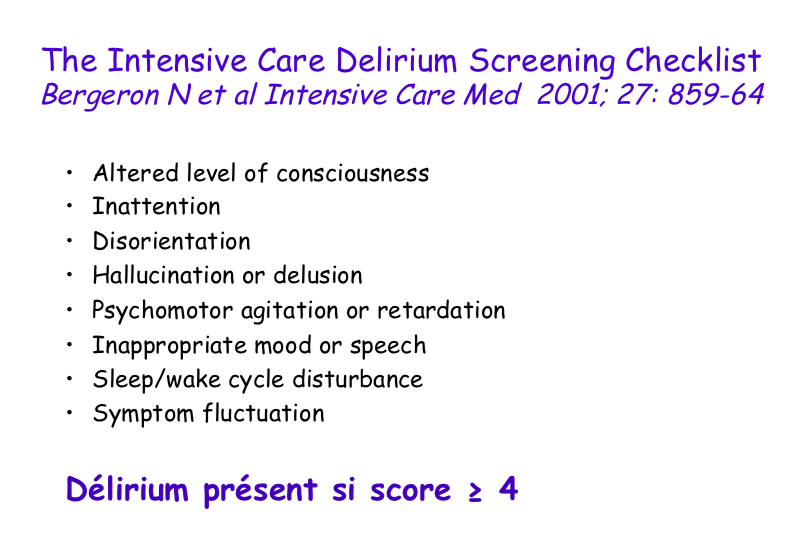 Dr Nadia DJELLOULI EPSMR                                                                    SSMPA-UGPT Nord-Est-Ouest 
2e congrès SF3PA 20/09/19
7
Cas clinique
Evaluation par l'UGPT :  
Altération de la personnalité + isolement 
Délire de jalousie 
Agressivité / IDEL 
Attitude régressive / MARI 
Tocs de lavage et ritualisation 
Anxiété situationnelle / continence anale
Echolalie 
Troubles productifs atténués (déjà traités par haloperidol en gériatrie)
Dr Nadia DJELLOULI EPSMR                                                                    SSMPA-UGPT Nord-Est-Ouest 
2e congrès SF3PA 20/09/19
8
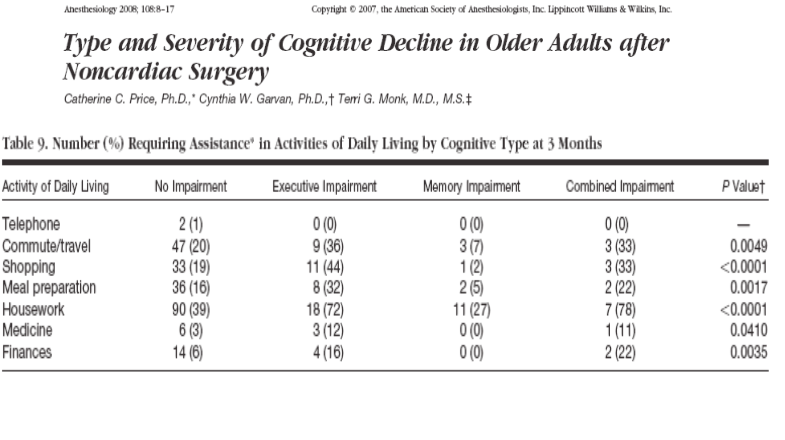 Dr Nadia DJELLOULI EPSMR                                                                    SSMPA-UGPT Nord-Est-Ouest 
2e congrès SF3PA 20/09/19
9
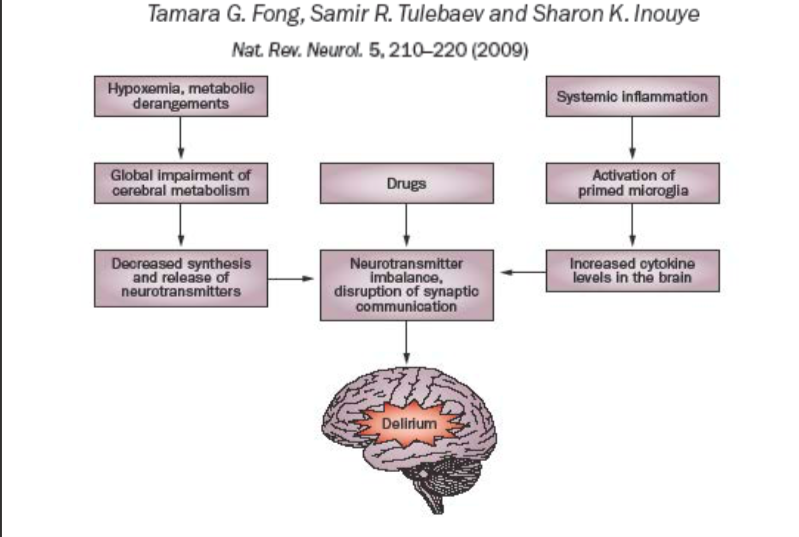 Dr Nadia DJELLOULI EPSMR                                                                    SSMPA-UGPT Nord-Est-Ouest 
2e congrès SF3PA 20/09/19
10
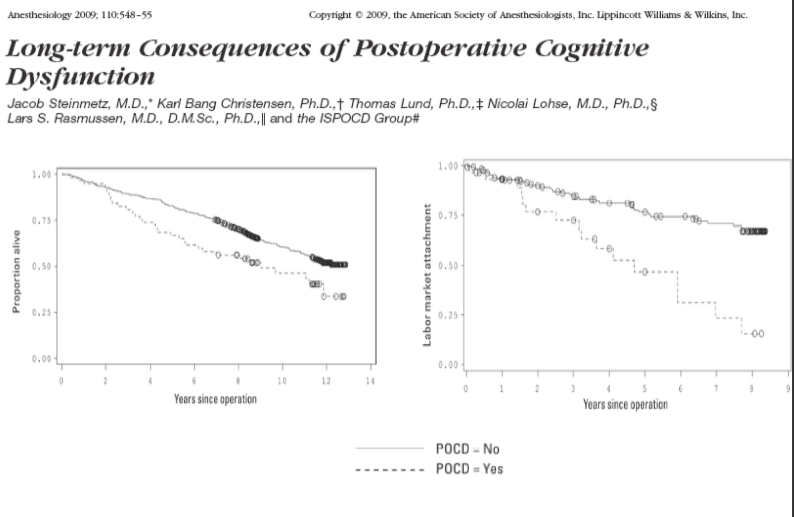 Dr Nadia DJELLOULI EPSMR                                                                    SSMPA-UGPT Nord-Est-Ouest 
2e congrès SF3PA 20/09/19
11
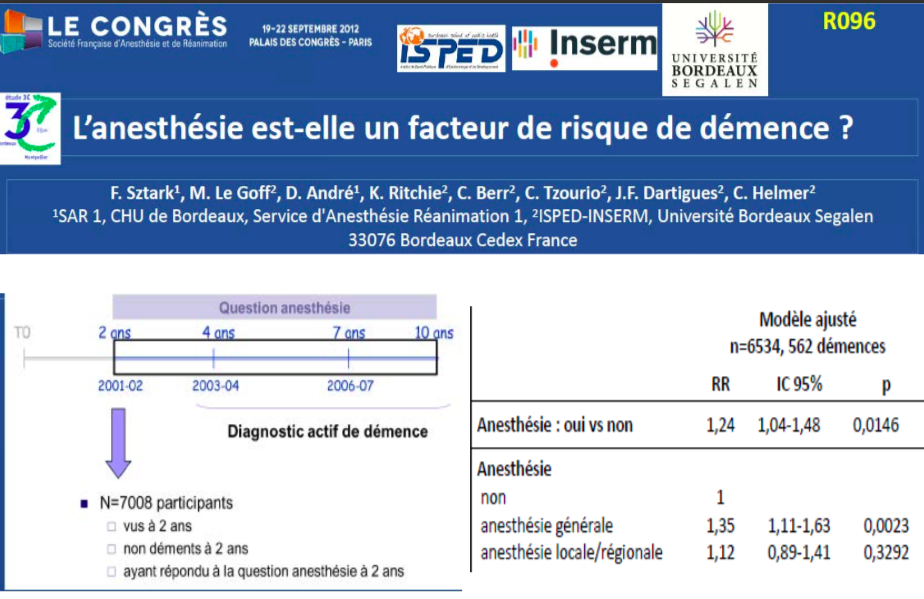 Dr Nadia DJELLOULI EPSMR                                                                    SSMPA-UGPT Nord-Est-Ouest 
2e congrès SF3PA 20/09/19
12
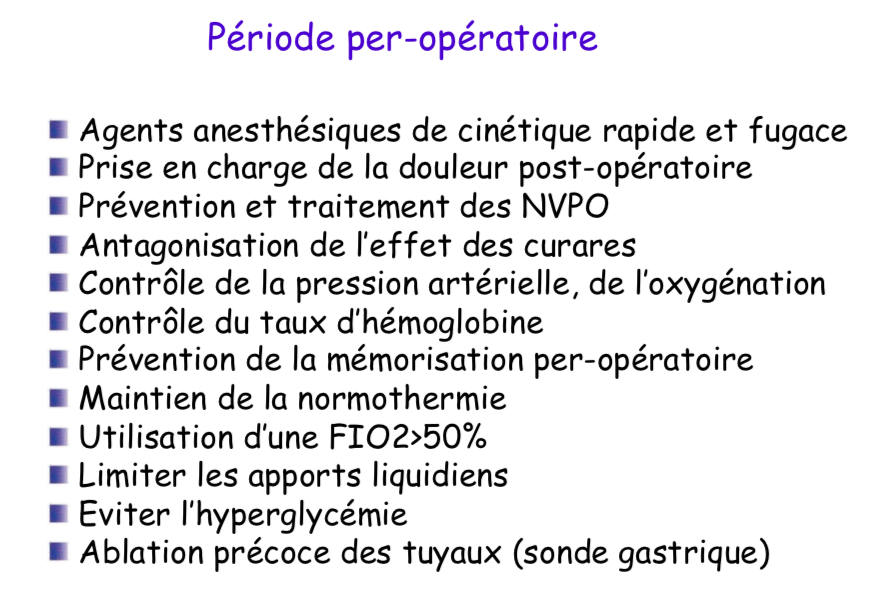 Dr Nadia DJELLOULI EPSMR                                                                    SSMPA-UGPT Nord-Est-Ouest 
2e congrès SF3PA 20/09/19
13
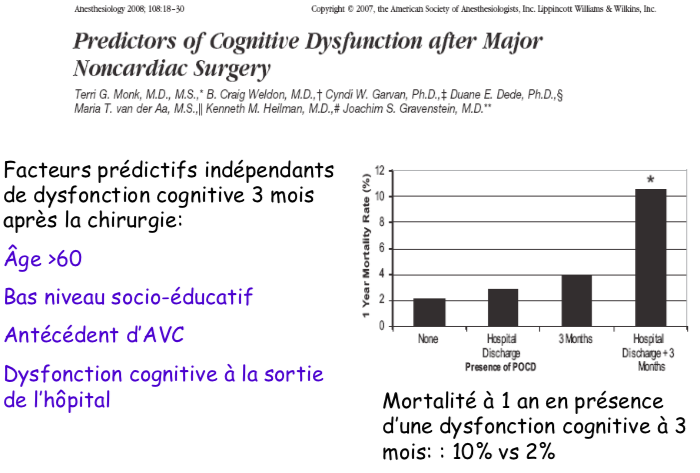 Dr Nadia DJELLOULI EPSMR                                                                    SSMPA-UGPT Nord-Est-Ouest 
2e congrès SF3PA 20/09/19
14
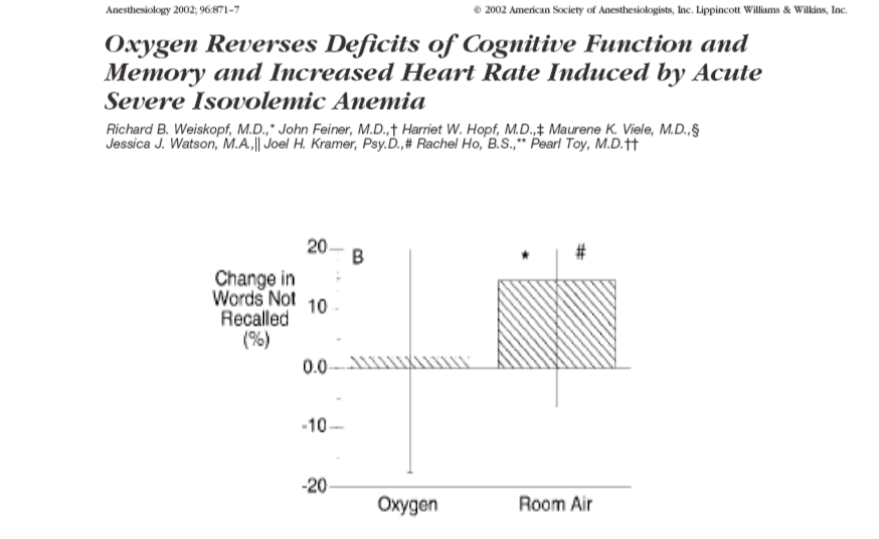 Dr Nadia DJELLOULI EPSMR                                                                    SSMPA-UGPT Nord-Est-Ouest 
2e congrès SF3PA 20/09/19
15
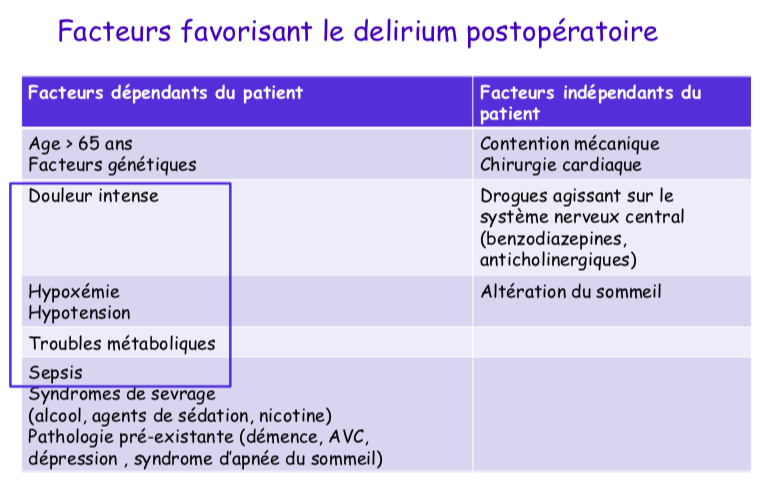 Dr Nadia DJELLOULI EPSMR                                                                    SSMPA-UGPT Nord-Est-Ouest 
2e congrès SF3PA 20/09/19
16
Evolution
Plutôt  fluctuante sous miansérine et quetiapine et oxazepam + arrêt halopéridol
Regain d'autonomie pour les AVQ 
Atténuation des TOCS, absence de mouvements et comportements aberrants 
Humeur satisfaisante, disparition des troubles du sommeil, persistance de difficultés relationnelles mais peut rester seule chez elle 
Accepte les soins et la psychothérapie en CMP
Dr Nadia DJELLOULI EPSMR                                                                    SSMPA-UGPT Nord-Est-Ouest 
2e congrès SF3PA 20/09/19
17
Evolution
23 mois après :

A assisté à la cérémonie de mariage de son petit fils 
Relecture IRM : découverte de lésions frontales 
Toujours pas de statut neuropsychologique
Ne supporte pas d'entretien de plus de 10 minutes
Dr Nadia DJELLOULI EPSMR                                                                    SSMPA-UGPT Nord-Est-Ouest 
2e congrès SF3PA 20/09/19
18
Conclusion
Le vieillissement de la population impose que chaque geste opératoire soit précédé dune évaluation des fonctions cognitives

La douleur et l'hypoxie per opératoires sont a prévenir 

Les dysfonctions post opératoires sont parfois révélatrices de déclin cognitif pré opératoire d’où l'intérêt du statut neuropsychologique préopératoire et la prévention des troubles métaboliques 
Collaboration anesthésistes et gériatres
Dr Nadia DJELLOULI EPSMR                                                                    SSMPA-UGPT Nord-Est-Ouest 
2e congrès SF3PA 20/09/19
19